OKULA UYUM (VELİ)
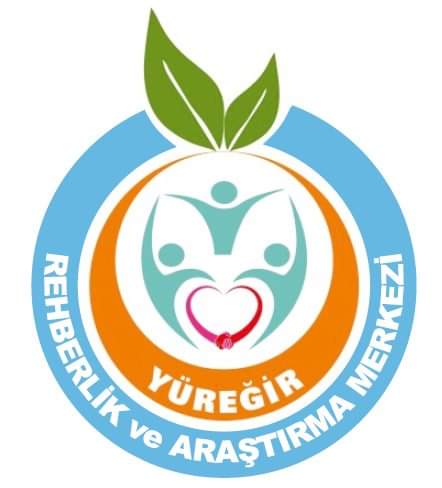 Okulun Amacı
Okula Uyum
Öğretmen ve Okulun Tanıtılması
Okulda Bir Gün
Okula Hazırlık
Anne-Babaya Öneriler
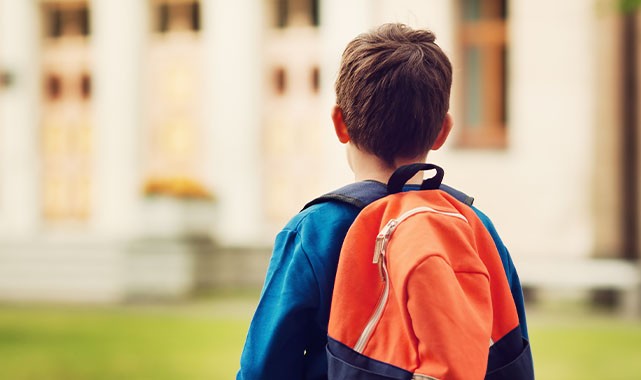 Akış
Okul, öğrencilerin merak duygusunun körüklenerek bilgi ve deneyim öğrenme sürecidir. Okulun amacı; öğrencilerin akademik başarılarını artırmak ile beraber kendi ilgi ve yeteneklerini keşfetmelerine,  sorgulayan, araştıran ve gelişen bireyler olmalarına zemin oluşturmaktır. Öğrenciler:
Deneyerek öğrenir,
Akranlarıyla uyumu öğrenir,
Hata yaparak sonuca ulaşmayı öğrenir,
Sorgulayarak problem çözer,
Bireysel öğrenme yöntemlerini tanır.
Okulun Amacı
Kendisi ve çevresiyle dengeli ilişkiler kurabilen ve bu ilişkiyi sürdürebilen çocuklar uyumlu çocuklardır.
Okula uyum,
İlk defa ailesinden ayrılarak başka bir ortama giren çocuğun heyecan, kaygı, korku hissetmesi normaldir. Bu sürecin iyi geçmesi için çocuğun hazırbulunuşluğunun yanı sıra,  aile ve okul işbirliğiyle okulu çocuğun güvenli ortam alanına almak gerekmektedir. İlk olarak okul ve öğretmen tanıtılmalıdır.
Uyum
Adı ve soyadı 
Eğitim durumu 
Deneyimi 
Okulda çalıştığı süre 
Kendi ile ilgili bilgi
ÖĞRETMENİN KENDİNİ TANITMASI
Okulun adı 
Okulun iletişim bilgileri (Adres, çevre bilgisi vb.)
Okulun müdürü 
Rehber öğretmen/Psikolojik danışman 
Sınıf Öğretmeni 
Eğitim süresi 
Okula giriş çıkış saatleri 
Sınıfımız okulun neresinde? 
Kütüphane, laboratuvar, spor salonu nerede?
OKULUN-SINIFIN TANITILMASI
Okuma Yazmaya Hazırlık Çalışmaları
Türkçe Dersi Çalışmaları
Matematik Dersi Çalışmaları
Hayat Bilgisi Dersi Çalışmaları
Drama Etkinlikleri
Müzik Etkinlikleri
Beden Eğitimi Ve Oyun
Görsel Sanatlar 
Serbest Etkinlikler
OKULDA BİR GÜN
Aileler çocukları ile birlikte okul başlamadan önce okul bölümlerini (sınıf, kantin, tuvaletler, bahçe) gezip öğretmenleriyle tanışarak okulun ve öğretmenin güvenli olduğunu çocuklarına göstermelidirler.
Okul alışverişi öğrenci ile birlikte yapılmalı ve öğrencinin malzemelerini (matara, kalemlik vb.) seçmesine izin verilmelidir.
Anne babalar okul ve öğretmen hakkında olumsuz söylemlerden kaçınmalı, güzel düşünceler çocukla paylaşılmalıdır.
Ebeveynlerin ‘çocuğum okula alışabilecek mi?’ gibi endişeleri çocuğun yanında konuşulmamalı, sakin kalınmalıdır.
Çocuk okul ve öğretmen ile korkutulmamalıdır.(Öğretmenine söylersem sana ceza verir.)
Okula başlama ile ilgili hikaye kitapları okuyabilir ya da kendi okul anılarınızdan bahsedebilirsiniz.
Okula Hazırlık
Okul günü özenle hazırlanıp okula keyif aldığı müzik, dans, bilmece vb. etkinliklerle mutlu ve birlikte gelin, çocuğunuza sarılın ancak vedalaşmayı kısa tutun. 
Çocuğunuz ağlıyorsa, hasta olduğunu söylüyorsa (karnım ağrıyor vb.) öncelikle altında biyolojik bir sebep olup olmadığını değerlendirin.
Söylemlerinizde kısa ve net olun. Siz kararsızlık yaşarsanız (bugün okula gitmese mi?) çocuğunuz bunu kullanacak ve daha fazla ağlamaya başlayacaktır.
Anne-Babaya Öneriler
Okul çıkışında çocuğu kimin alacağı çocuğa söylenmelidir. Çocuk okulda iken anne babasının nerede olacağından endişe edebilir, çocuğa evde güzel yemekler hazırlayacağı ya da işe gidileceği netlikle anlatılmalıdır.
Çocuğun orada olduğunuzu görmesi için okul çıkışına erken gidilmelidir .Yine çocuğa sarılarak keyif aldığı müzik, oyun vb. etkinliklerle mutlu şekilde eve gidilmelidir.
Çocuğun okul gününün nasıl geçtiği açık uçlu sorular ile sohbet ederek ve zorlamadan kendini ifade etmesi beklenmeli ve desteklenmelidir.
Anne-Babaya Öneriler
Çocuklar ile sohbet ederken çocukların göz hizasına inilerek anlattıkları ilgi ile dinlenilmelidir. 

Bugün en çok neye güldün?
Arkadaşlarınla hangi oyunları oynadınız. 
O oyun nasıl oynanıyor?
Seni rahatsız eden nedir?
Okulda olan komik bir şey anlatsana.
Okulda başka neler olmasını isterdin?
Okulun en sevdiğin yeri neresi?
Sen öğretmen olsan nasıl bir öğretmen olurdun?
Açık Uçlu Soru Örnekleri
Bir anne baba olarak beceri ve performansının farkında olarak çocuğunuzu tanıyın. Potansiyelinin çok üzerinde beklenti oluşturmak öğrenciye baskı, siz değerli velilere de hayal kırıklığı oluşturabilir.
NOT
İhtiyaç duyulduğunda okul rehberlik öğretmeni (psikolojik danışman) ile iletişime geçerek çocuğun okula uyum sürecinde yaşadığı sıkıntılar için ondan destek istenilmelidir.


Teşekkürler…
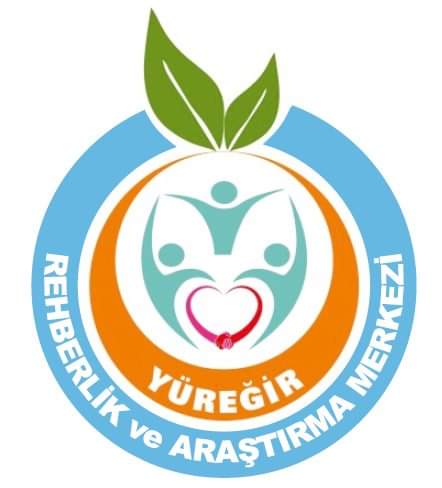 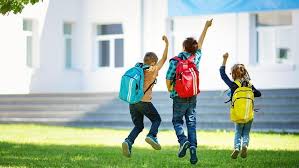